Развитие зрительного внимания у дошкольников в домашних  условиях
Что такое внимание?
Внимание – это сосредоточенность, направленность человека на конкретные предметы или  явления,  при отвлеченности всего остального. Именно эта сосредоточенность является одним из основных условий успешного обучения ребенка.
Виды внимания:
Непроизвольное внимание – это направленность на предмет или явление ,и в силу каких-то его особенностей (например, яркий цвет,  новизна, интересная форма и т.д.)Произвольное внимание - это способность волевым усилием удерживать внимание на текущей деятельности или задании. Произвольное внимание нужно  развивать и можно натренировать.
«Парочки»
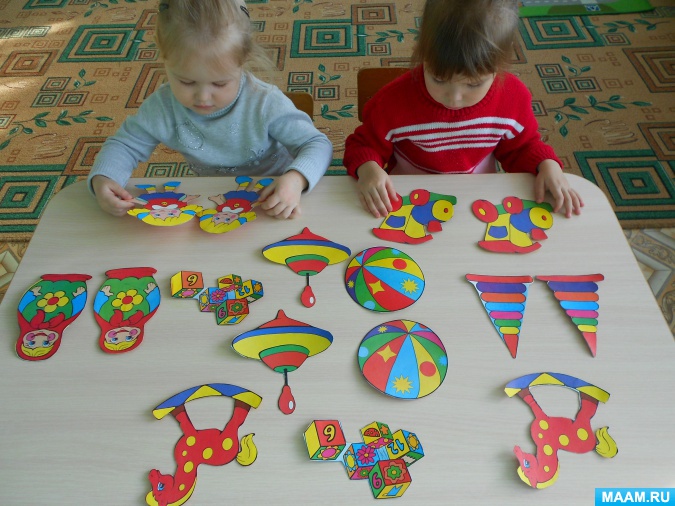 «Лото»
«Найди картинку»
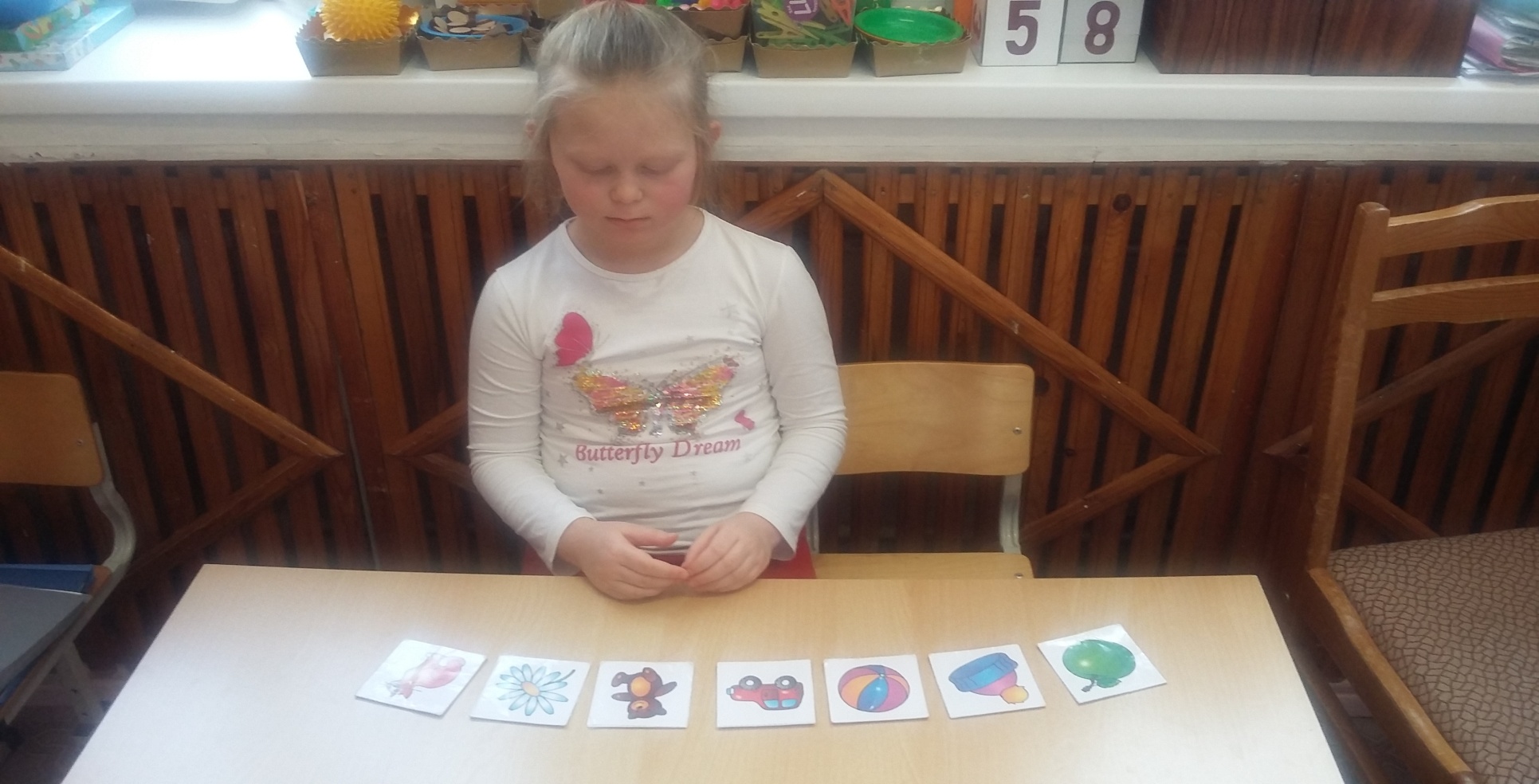 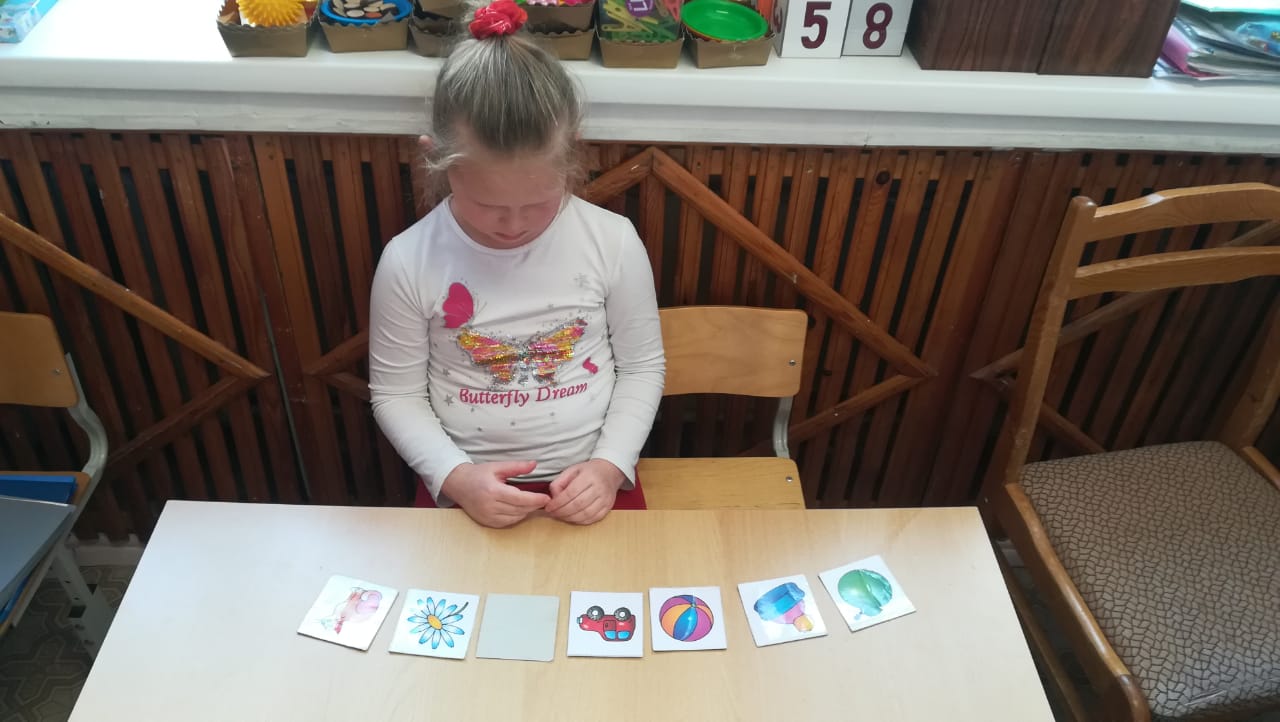 «Лабиринты», «Путаница», «Найди отличия»
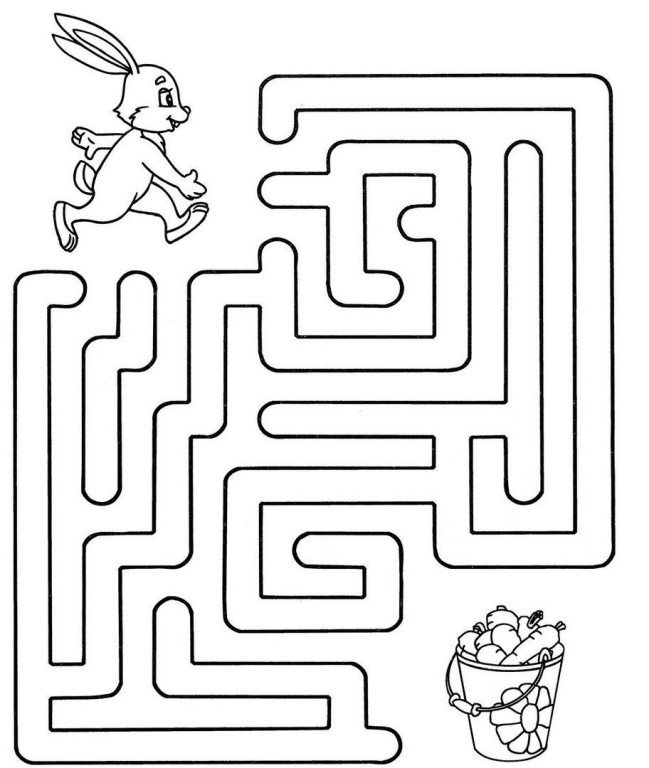 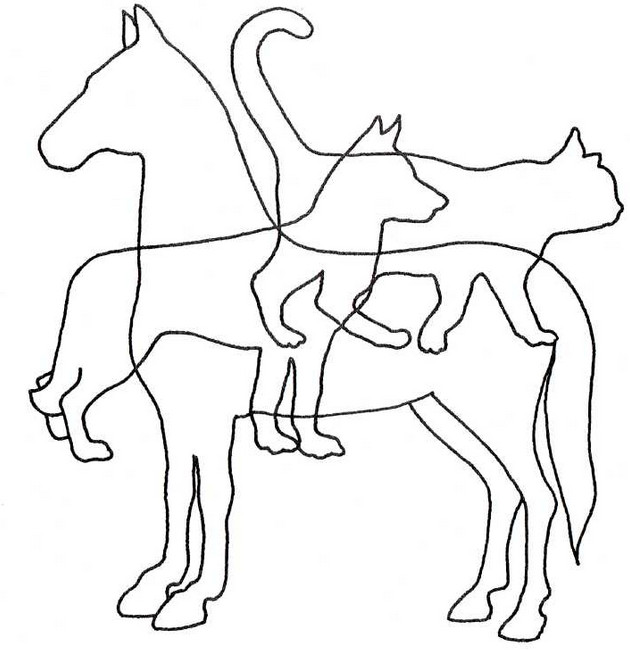 «Найди предмет», «Найди отличия»
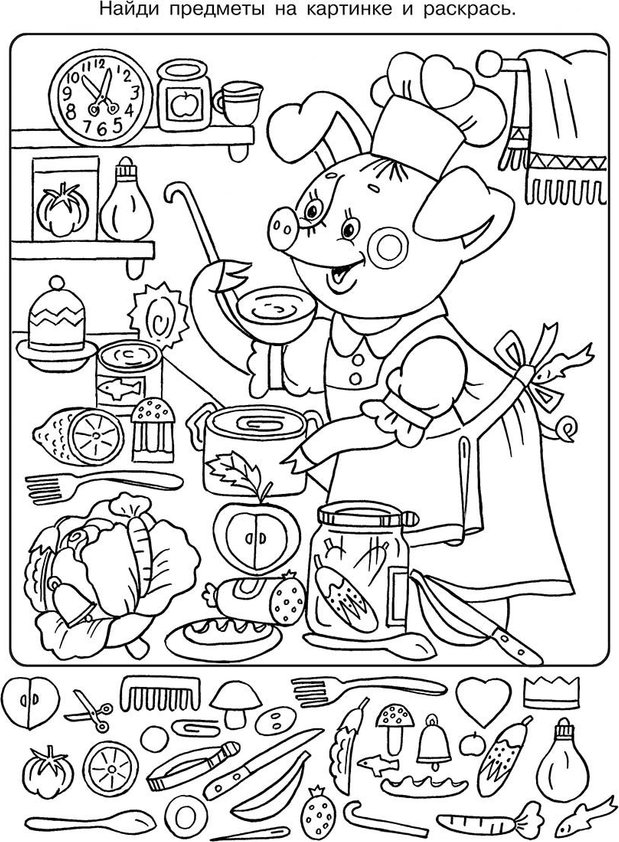 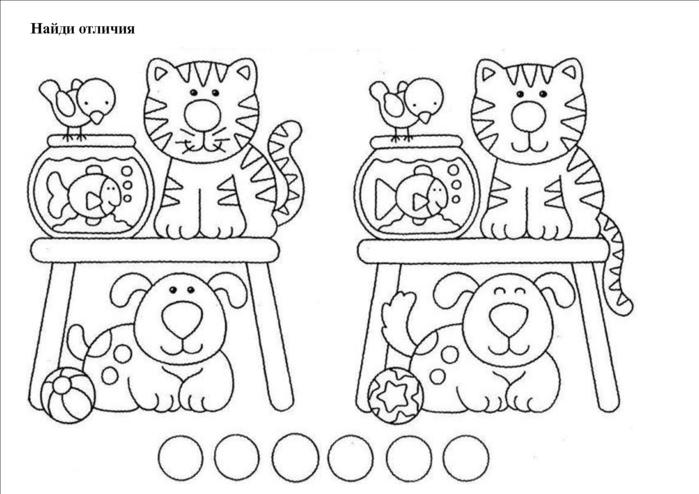 «Выложи по порядку»
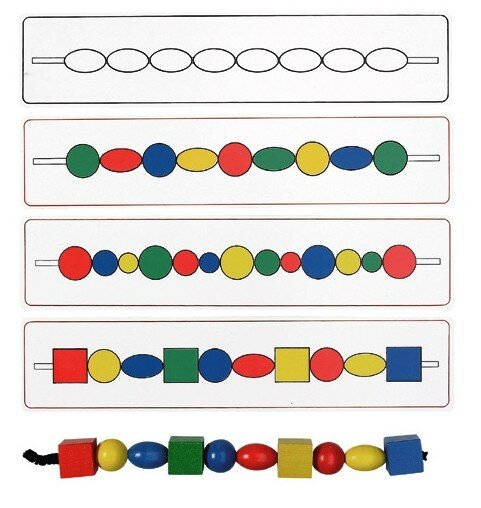 «Корректурные пробы»
Для развития произвольного внимания существуют специальные тренажеры, которые называются корректурные пробы. Задания детям предлагаются от простого к сложному.  	Ежедневные посильные тренировки по 5-10 минут на протяжении 2-4 месяцев помогут вашему ребенку стать более усидчивыми, сконцентрированными , меньше совершать ошибок и лучше подготовиться к школе.
«Спрячь предмет»
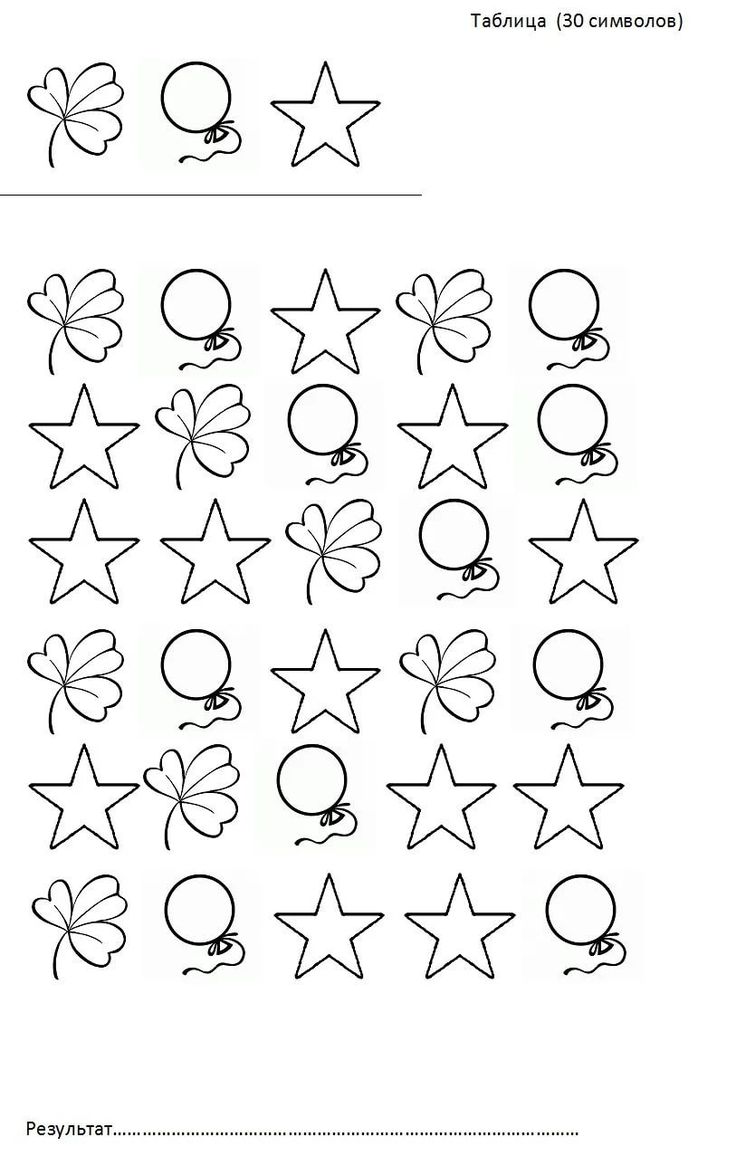 «Проставь значки»
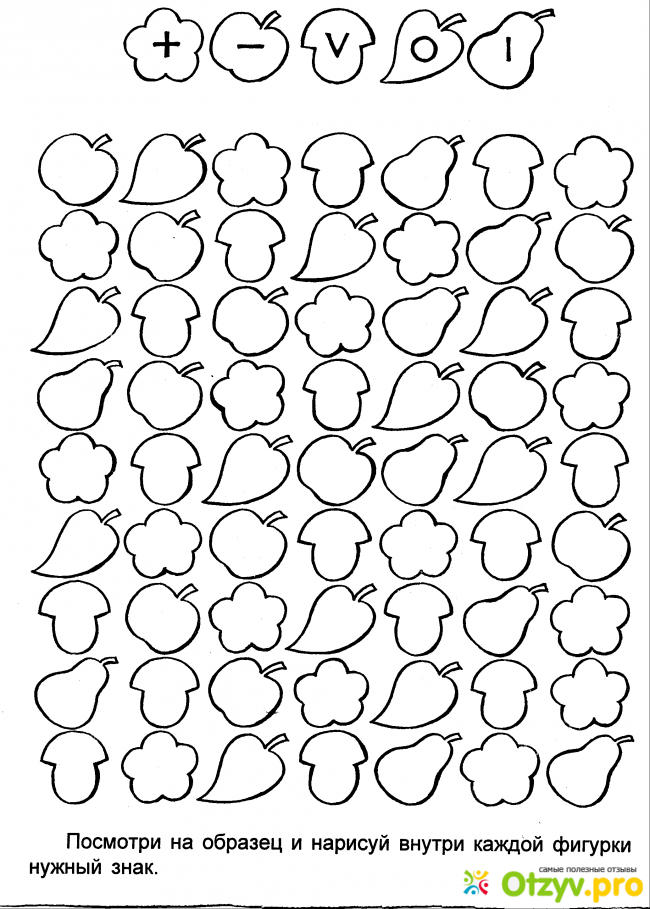 «Дорисуй картинку»
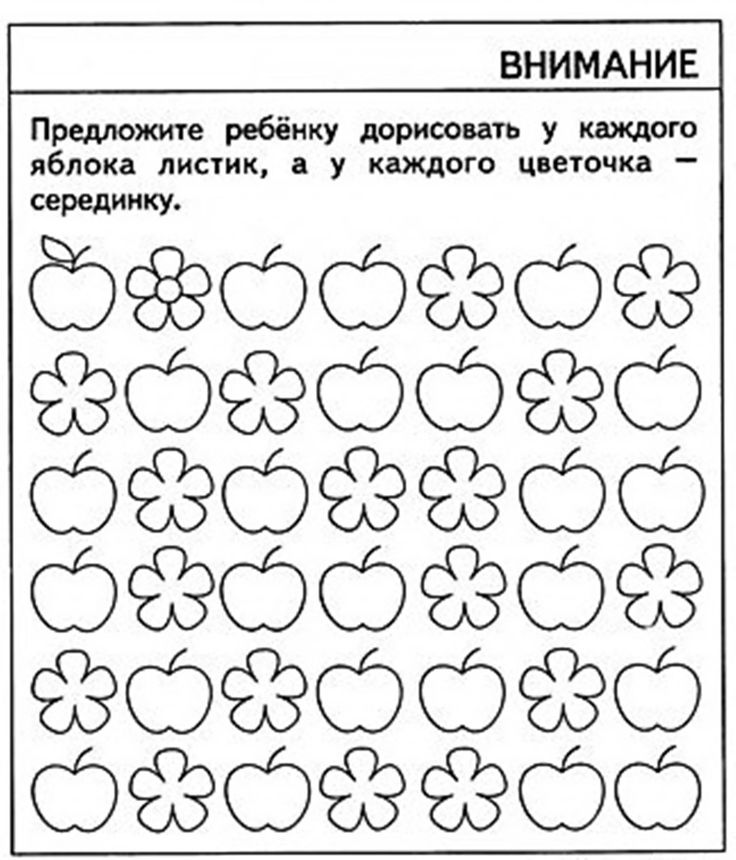 «Повтори узор»
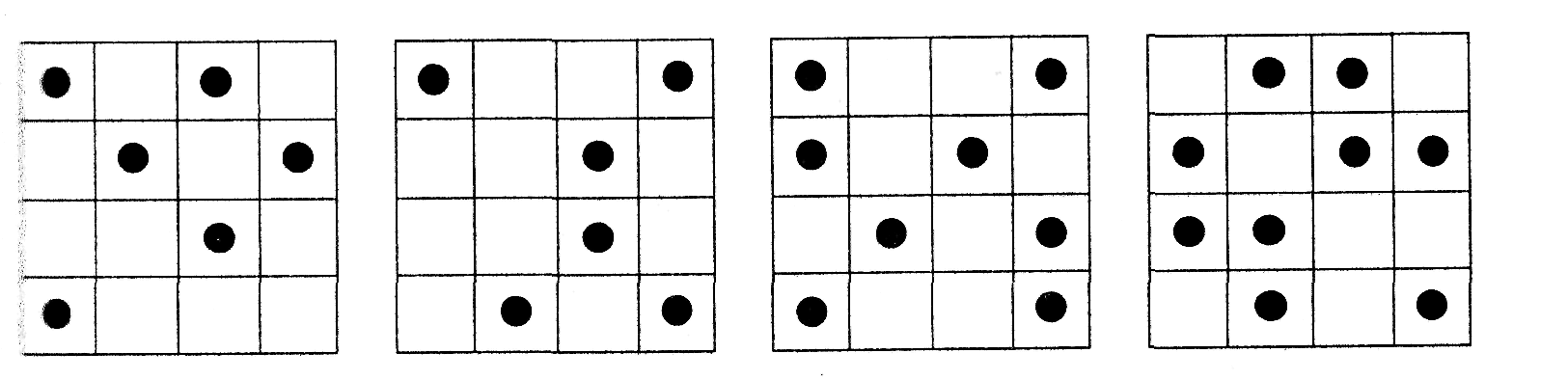 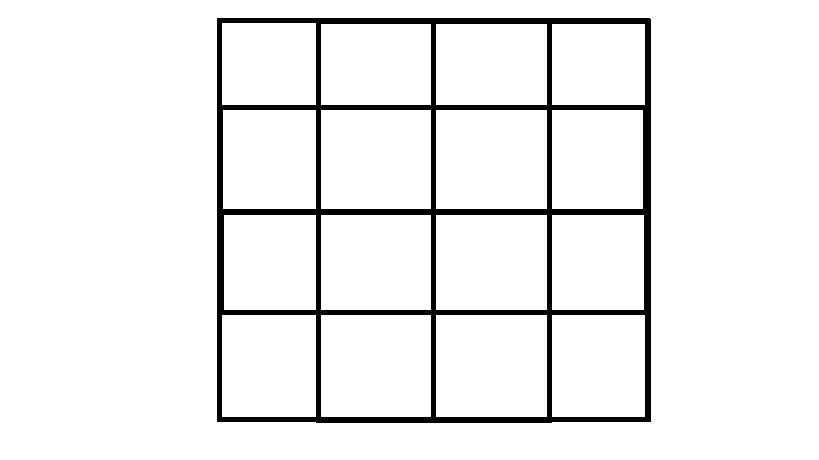 «Графический диктант»
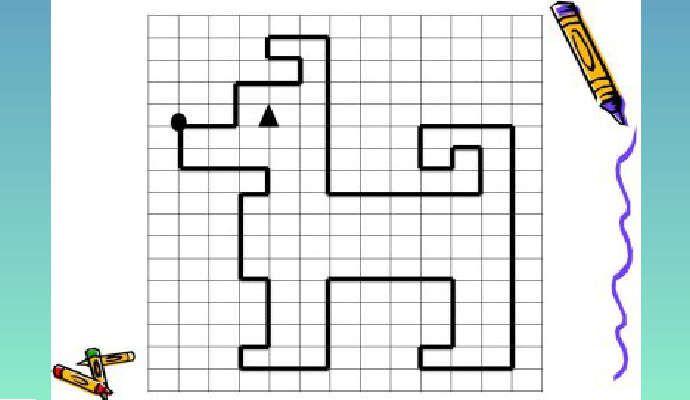 Спасибо за внимание!